Excavations and Trenching
29 CFR 1926 Subpart  P
[Speaker Notes: Updated:  06/25

The information in this presentation is provided voluntarily by the N.C. Department of Labor, Education Training and Technical Assistance Bureau as a public service and is made available in good faith. This presentation is designed to assist trainers conducting OSHA outreach training for workers.  Since workers are the target audience, this presentation emphasizes hazard identification, avoidance, and control – not standards.  No attempt has been made to treat the topic exhaustively.  It is essential that trainers tailor their presentations to the needs and understanding of their audience.

The information and advice provided on this Site and on Linked Sites is provided solely on the basis that users will be responsible for making their own assessment of the matters discussed herein and are advised to verify all relevant representations, statements, and information.

This presentation is not a substitute for any of the provisions of the Occupational Safety and Health Act of North Carolina or for any standards issued by the N.C. Department of Labor.  Mention of trade names, commercial products, or organizations does not imply endorsement by the N.C. Department of Labor.]
Objectives
1926 Subpart P
In this course, we will discuss the following:

Excavations and Trenching: Subpart P


1926.650 - Scope, application, and definitions applicable to this subpart




1926.651 - Specific excavation requirements




1926.652 - Requirements for protective systems
Subpart P - Appendices
1926 Subpart P
Appendix A - Soil Classification

Appendix B - Sloping and Benching

Appendix C - Timber Shoring for Trenches

Appendix D - Aluminum Hydraulic Shoring 

Appendix E - Alternatives to Timber Shoring

Appendix F - Selection of Protective Systems
Definitions
1926.650(b)
Excavation 

Man-made cut, cavity, trench, or depression in an earth surface, formed by earth removal


Trench  

Narrow excavation

Depth is greater than the width, but not wider than 15 feet


Shield (Shield system)
Structure able to withstand a cave-in and protect employees
Definitions
1926.650(b)
Shoring (Shoring system)

Structure that supports the sides of an excavation and protects against cave-ins

Sloping (Sloping system)

Technique that employs a specific angle of incline on the sides of the excavation

Tabulated Data
Tables and charts approved by a registered professional engineer (RPE) and used to design and construct a protective system
Definitions
1926 Subpart P, Appendix A
Unconfined Compressive Strength 

Load per unit area at which soil will fail in compression. It can be determined by laboratory testing, or estimated in the field using a pocket penetrometer, by thumb penetration tests, or by other methods.
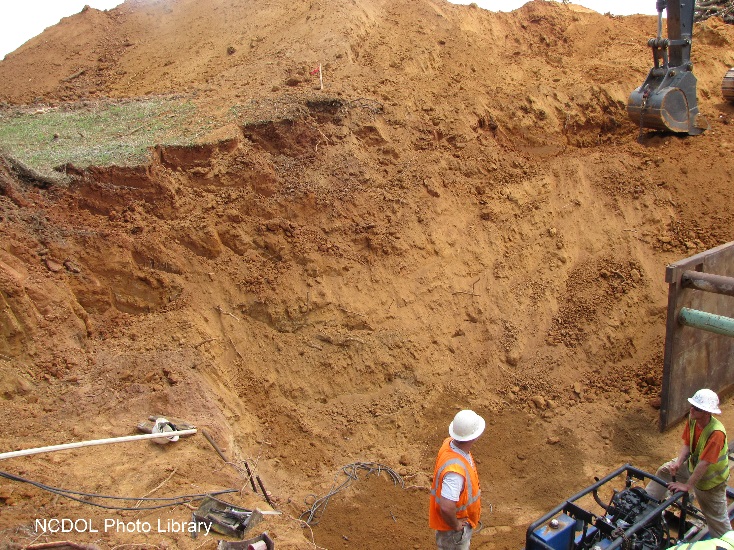 Definitions
1926.650(b)
Competent person

Authority to take prompt corrective measures to eliminate existing and predictable hazards and to stop work when required


Ability to detect:
Conditions that could result in cave-ins
Failures in protective systems
Hazardous atmospheres
Other hazards including those associated with confined spaces


Should have training, experience and/or knowledge of:
Soil classification
Use of protective systems
Requirements of the standard
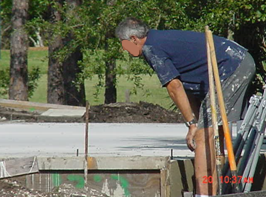 NCDOL Photo Library
Weight of Soil
Weight of soil varies with type and moisture content


One cubic foot weighs 110 pounds to 140 pounds


One cubic yard (27 cubic feet) of soil can weigh more than 3,000 pounds
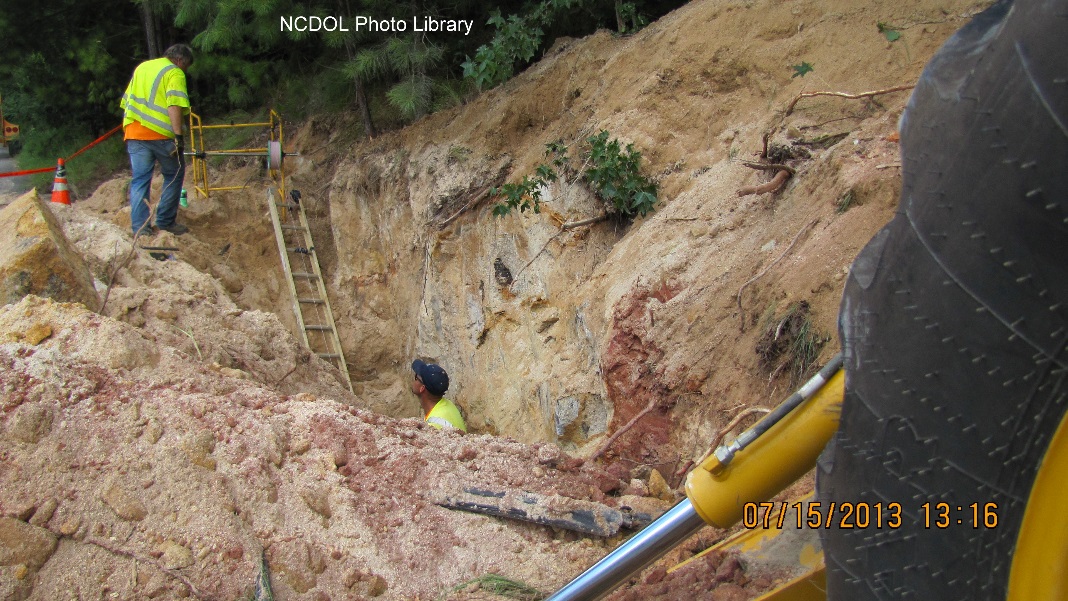 Excavation Hazards
Cave-ins are the greatest risk

Other hazards include:

 Asphyxiation due to lack of oxygen

 Inhalation of toxic materials/fumes

 Water accumulation

 Machinery moving near edge of excavation causing a collapse

 Severing underground utility lines

 Falls
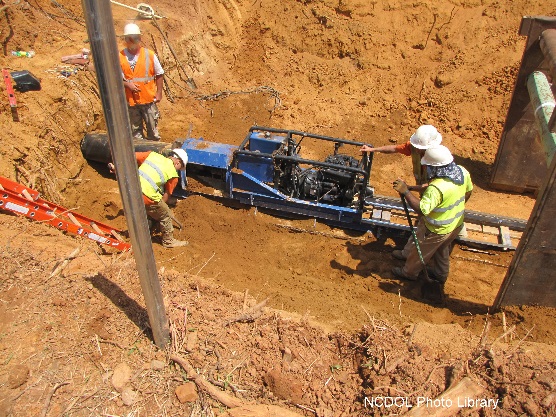 Injury and Death
Excavating is one of the most hazardous construction operations


Most accidents occur in trenches 5 - 15 feet deep


Usually, no warning before 
    a cave-in
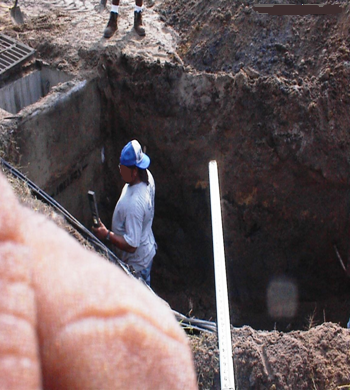 NCDOL Photo  Library
Specific Excavation Requirements
(a) Surface encumbrances

(b) Underground installations

(c) Access and egress

(d) Exposure to vehicular traffic

(e) Exposure to falling loads

(f)  Warning system for mobile equipment

(g) Hazardous atmospheres
Specific Excavation Requirements
(h) Protection from hazards associated with
         water accumulation


(i) Stability of adjacent structures


(j) Protection of employees from loose rock or
        soil


(k) Inspections


(l) Walkways
Surface Encumbrances
1926.651(a)
All surface encumbrances that create a hazard to employees must be removed or supported to safeguard employees
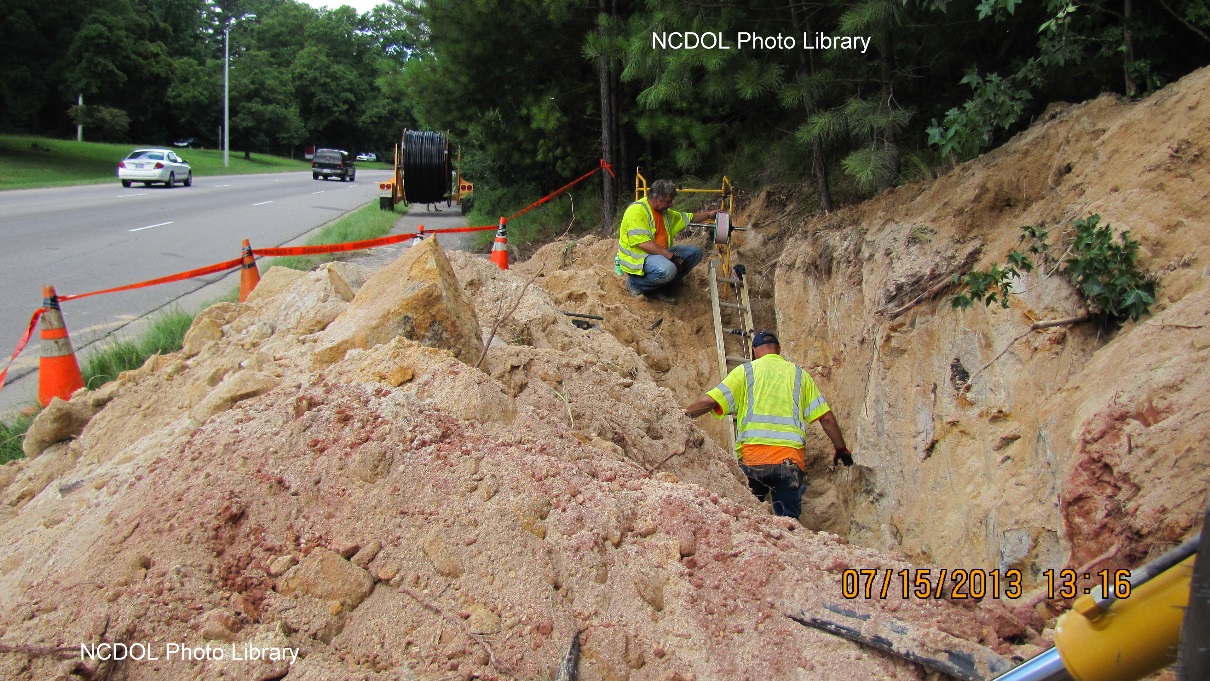 Underground Installations
1926.651(b)(1)
Estimated location of utility installations (sewer, telephone, fuel, electric, water lines) must be determined prior to opening an excavation
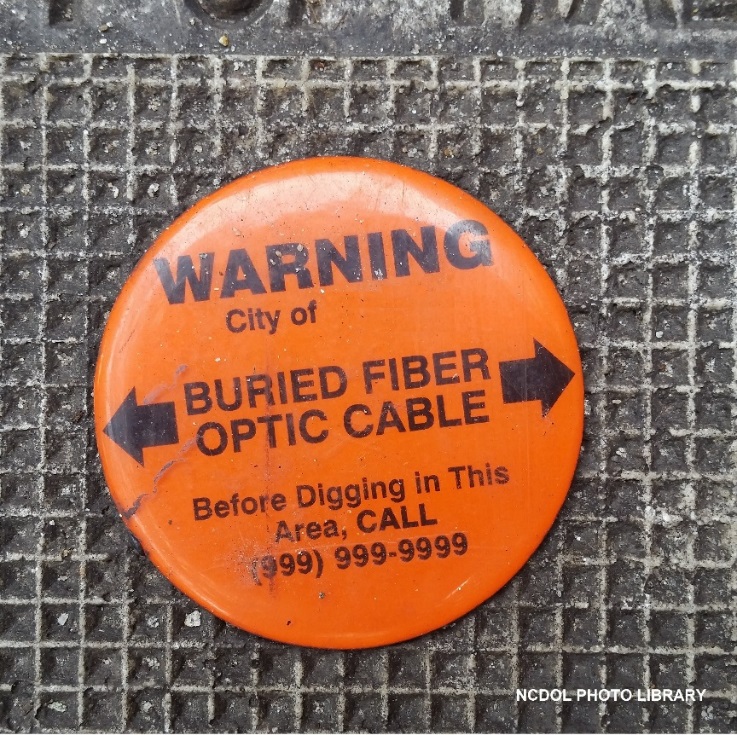 Underground Installations
1926.651(b)(2)
When utility companies or owners cannot respond to a request to locate underground utility installations within 72 hours (NC)

Employer may proceed with caution, provided detection equipment, or other acceptable means, is used to locate utility installations

Use ‘pot-holing’ technique
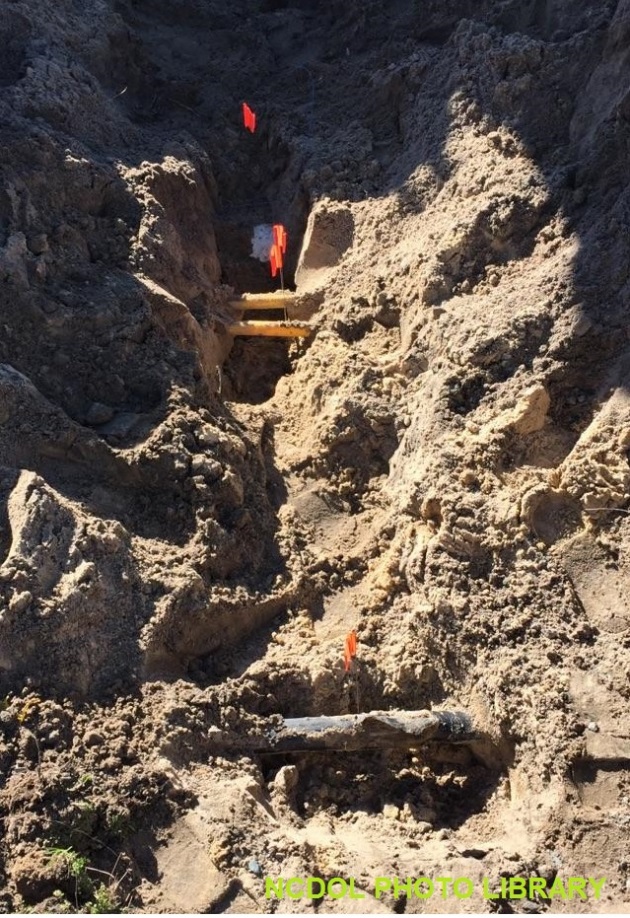 Underground Installations
1926.651(b)(3)
Exact location of underground installations must be determined by safe and acceptable means

Underground installations must be protected, supported or removed as necessary to safeguard employees
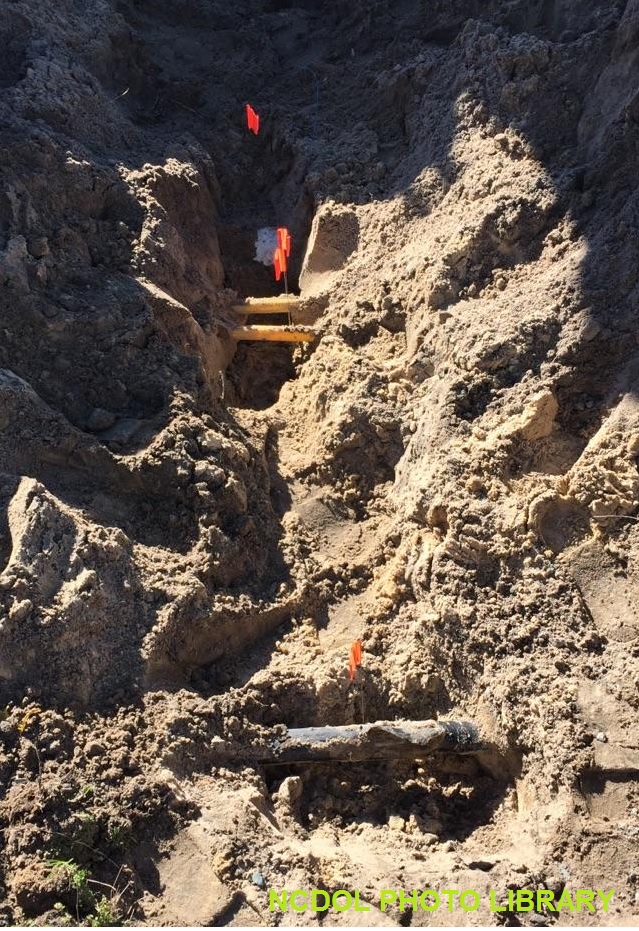 Egress - Trench Excavation
1926.651(c)(2)
Stairway, ladder, ramp, or other safe means of egress must be located in trench


Required if trench 4 feet or more in depth


Lateral travel distance no more than 25 feet
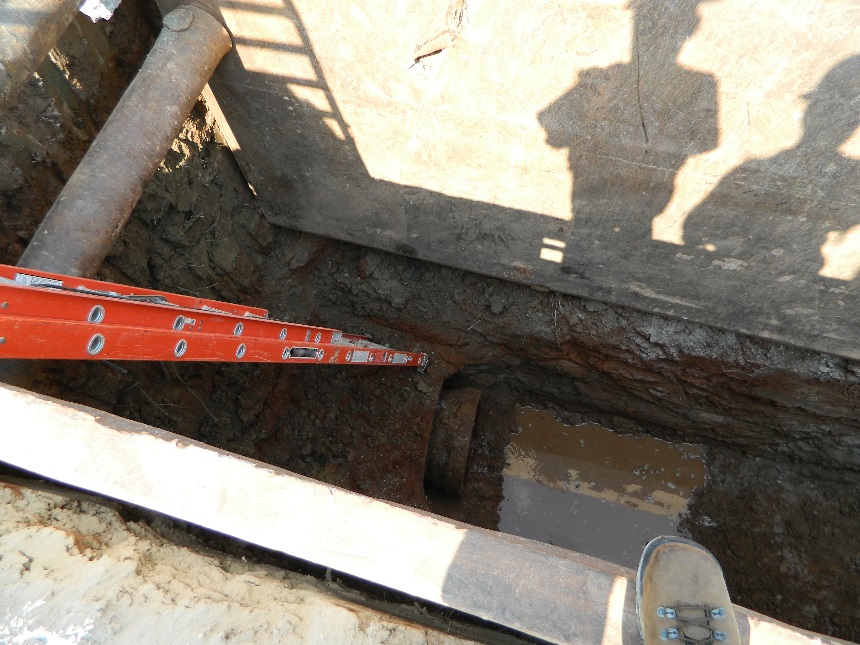 NCDOL Photo Library
Egress - Trench Excavation
1926.651(c)(2)
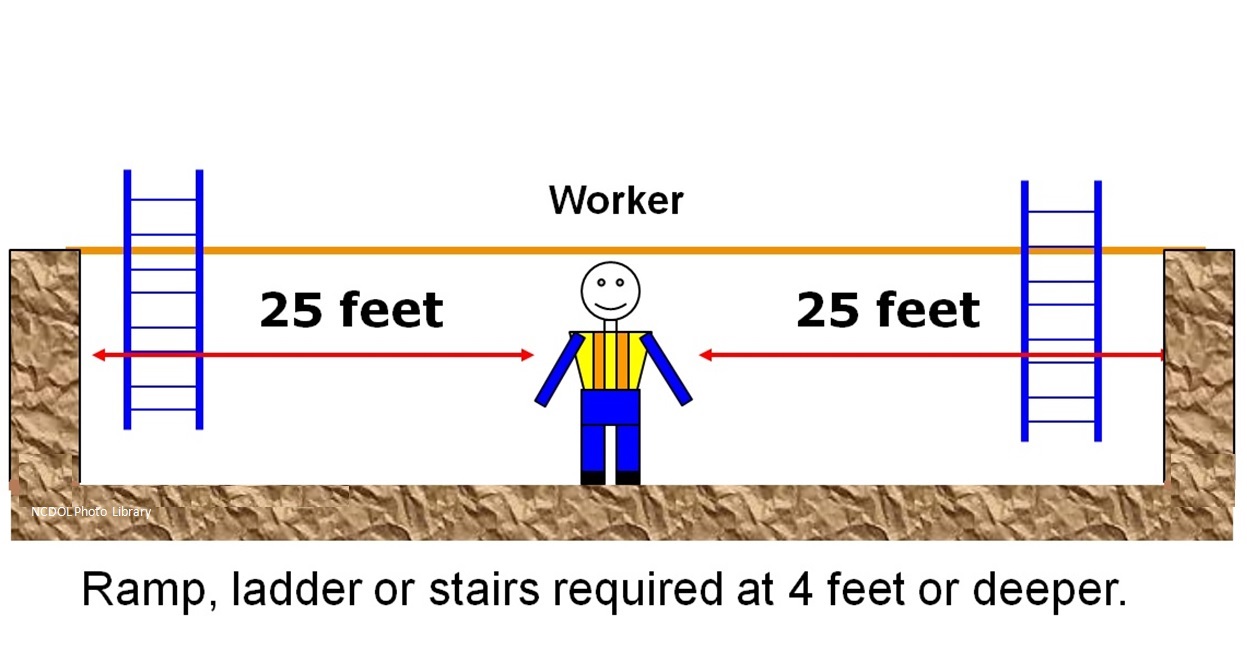 NCDOL Photo Library
Egress - Trench Excavation
Is this correct?
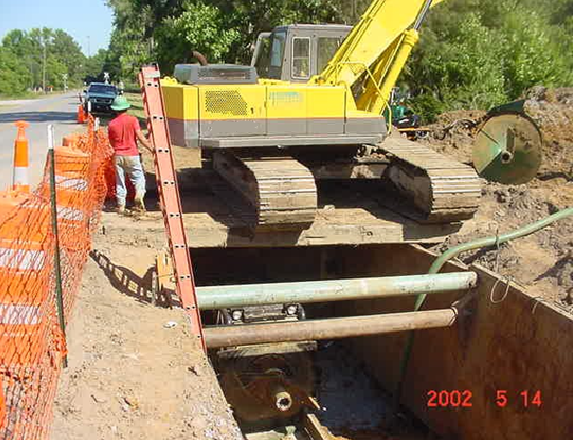 NCDOL Photo  Library
Exposure to Falling Loads
1926.651(e)
Employees must not be permitted to work under loads handled by lifting or digging equipment
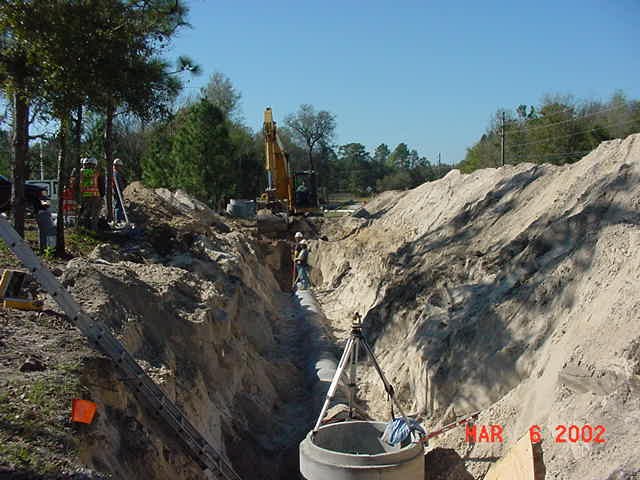 NCDOL Photo  Library
Exposure to Falling Loads
1926.651(e)
Stand away from equipment that is being loaded or unloaded

Equipment operators may stay in their equipment 
    during loading and unloading if equipment has proper cab shield or canopy
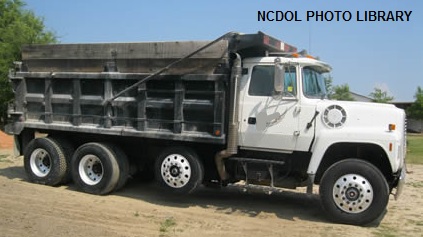 Warning System - Mobile Equipment
1926.651(f)
Mobile equipment operated adjacent to excavation and operator cannot see edge of the excavation:

Warning system must be utilized

Barricades

Hand or mechanical signals

Stop logs
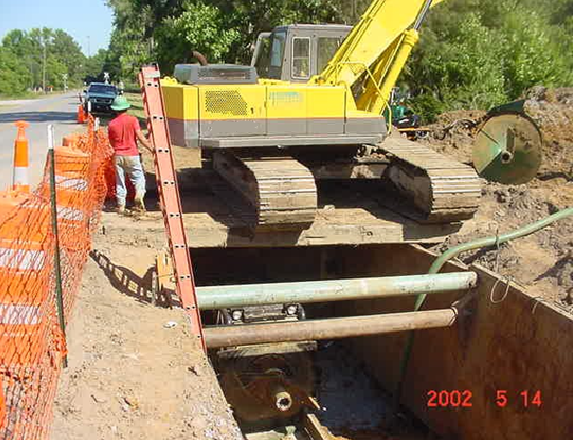 NCDOL Photo  Library
Hazardous Atmospheres
1926.651(g)(1)
Where a hazardous atmosphere exists or could reasonably be expected to exist, testing shall be conducted before employees enter the trench and regularly thereafter

Less than 19.5% or more than 23.5% oxygen

A combustible gas concentration greater than 20% of the Lower Flammable Limit (LFL)

Concentrations of hazardous substances that exceed OSHA’s Permissible Exposure Limits (PEL)
Hazardous Atmospheres
1926.651(g)(1)
Test at 4 feet if suspected

Lower explosive limit (LEL)

Oxygen

Carbon monoxide

Hydrogen sulfide

Petroleum

Other toxics
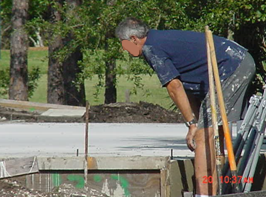 NCDOL Photo  Library
Emergency Rescue Equipment
1926.651(g)(2)(i)
Emergency rescue equipment must be readily available where hazardous atmospheric conditions exist or expected to develop during work

Breathing apparatus

Safety harness and line

Basket stretcher
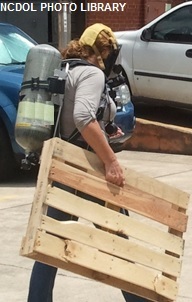 Water Accumulation
1926.651(h)
Employees must not work in excavations where there is accumulated water, or where water is accumulating

Unless precautions taken to protect workers:

Water removal to control level of water

Special support or shield systems

Excavations subject to runoff from
    heavy rains require an inspection
    by a competent person
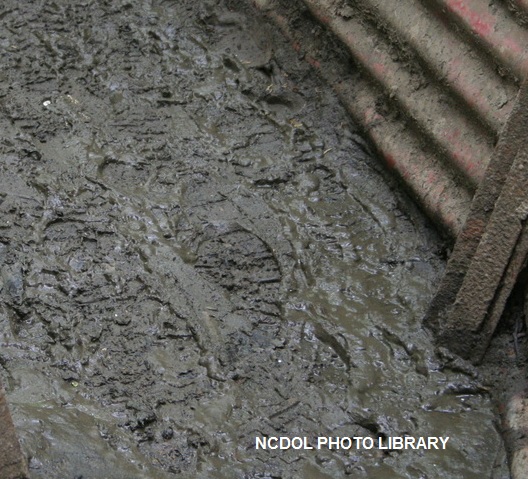 What are the hazards?
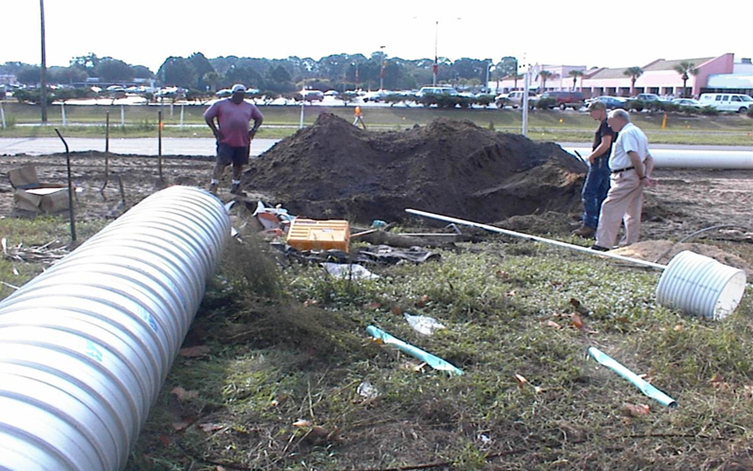 NCDOL Photo  Library
What are the hazards?
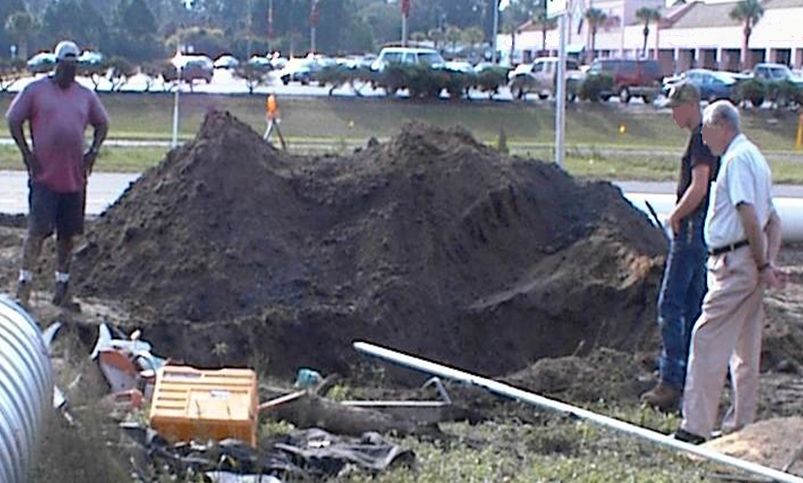 NCDOL Photo  Library
Stability of Adjacent Buildings
1926.651(i)(1)-(2)
Support systems such as shoring, bracing, or underpinning must be provided to ensure stability of structures

Excavation below the foundation that could pose a hazard shall not be permitted except:
‘
Underpinning provided

Stable rock

RPE approval
Underpinning
1926.651(i)(2)(i)
Underpinning to prevent structural failure
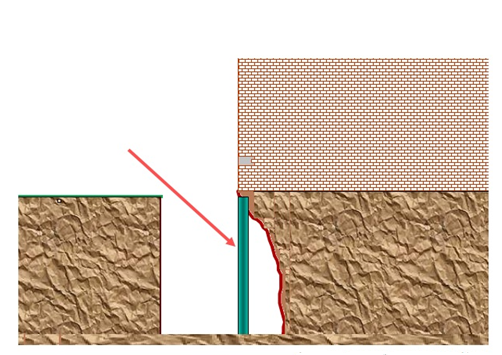 NCDOL Photo Library
Protection of Employees
1926.651(j)(1)
Adequate protection provided to protect employees from loose rock or soil that could pose a hazard by falling or rolling from an excavation face
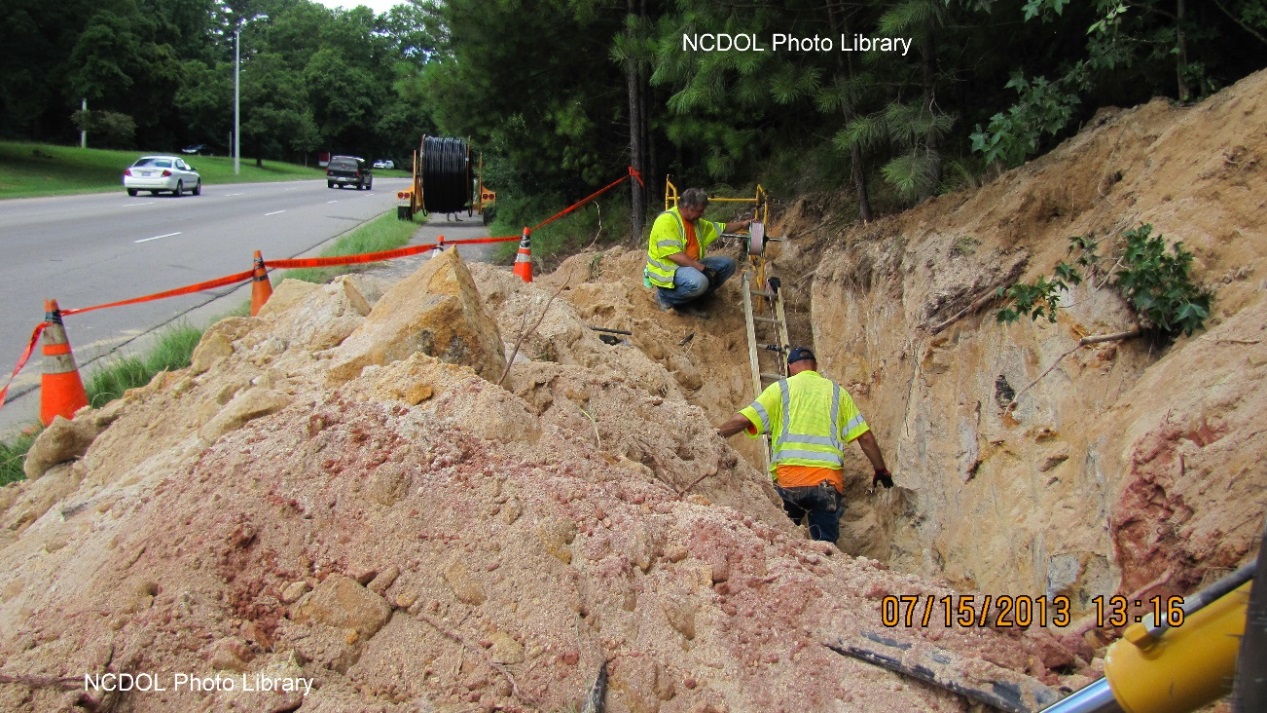 Potential Problems
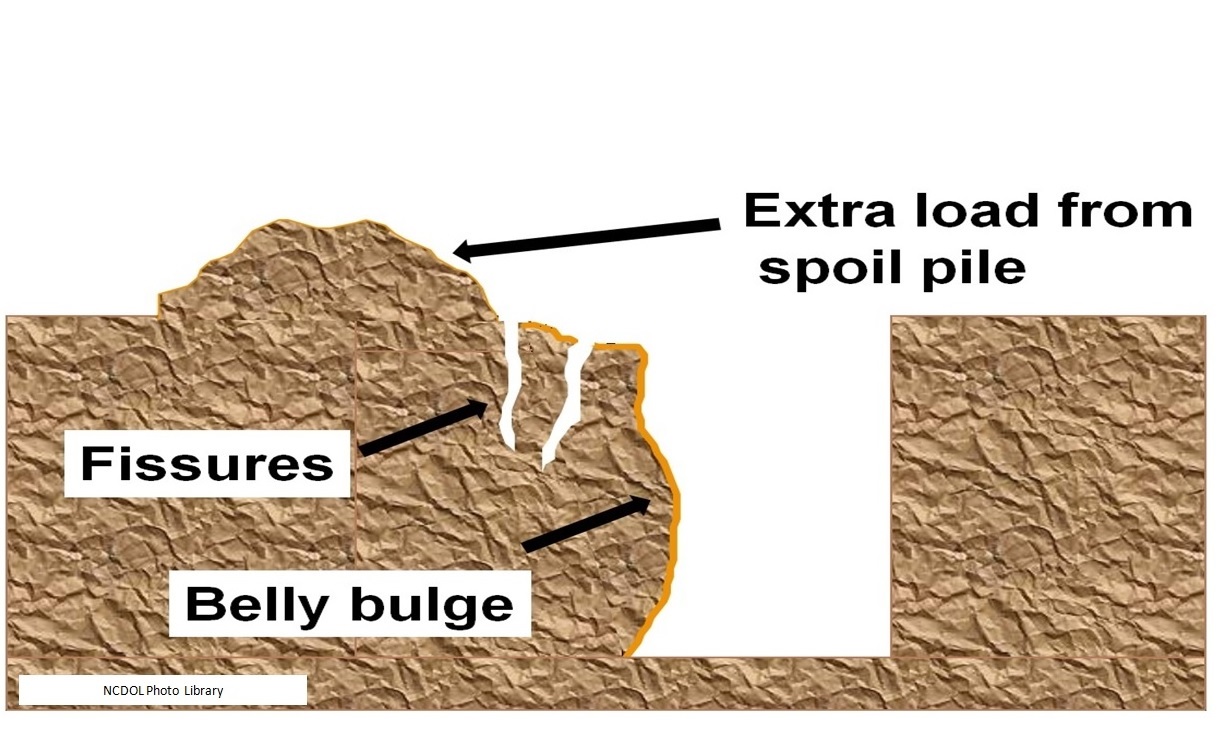 Protection of Employees
1926.651(j)(2)
Employees must be protected from equipment or materials that could fall or roll into excavations

 Materials and 
    equipment must be 
    kept 2 feet from edge 
    of excavation or use 
    retaining devices
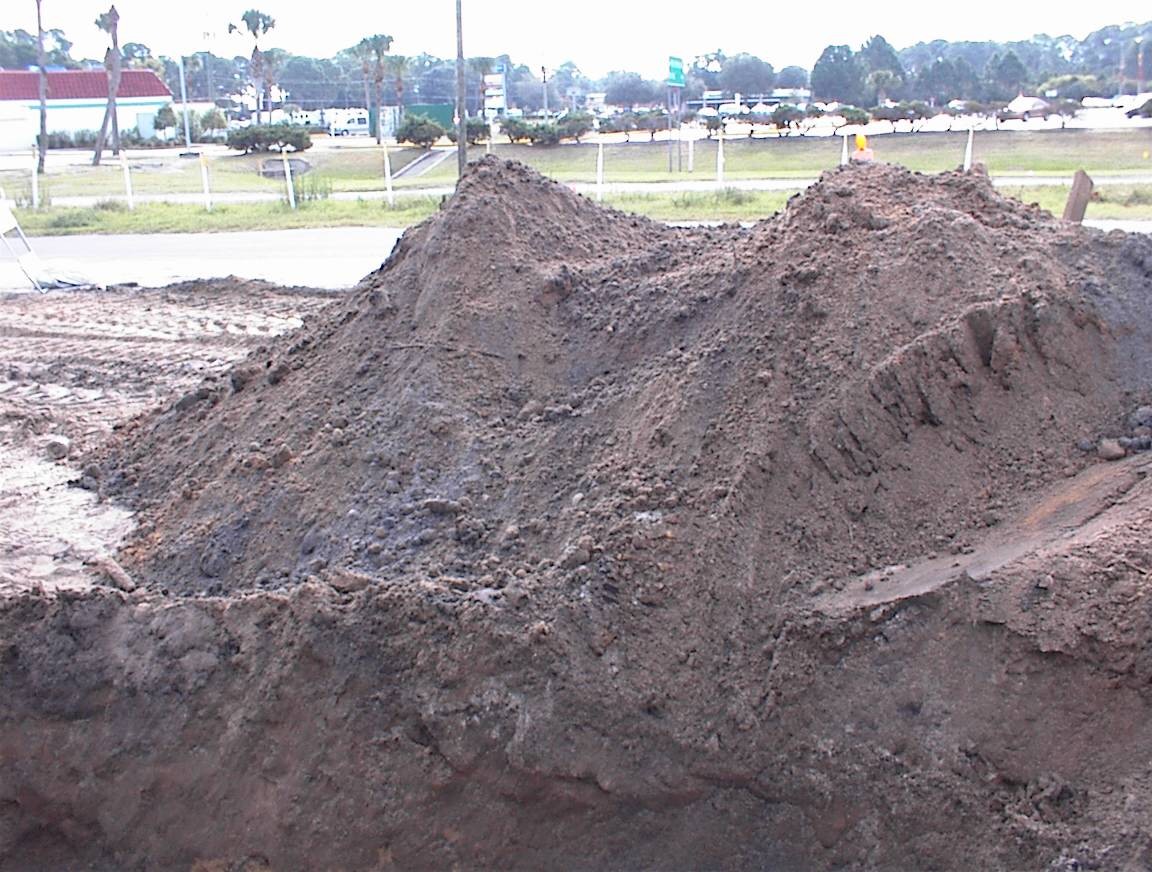 NCDOL Photo  Library
Rule: 2 Feet
1926.651(j)(2)
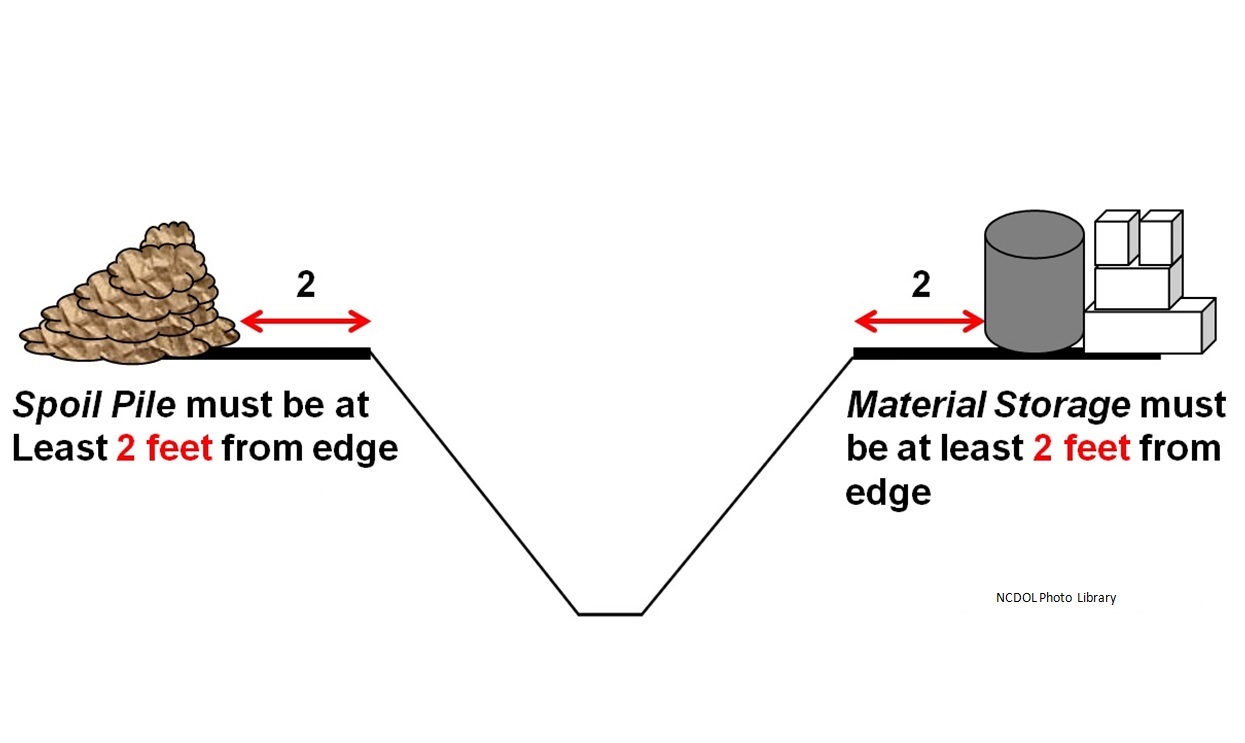 Two Feet From Edge
1926.651(j)(2)
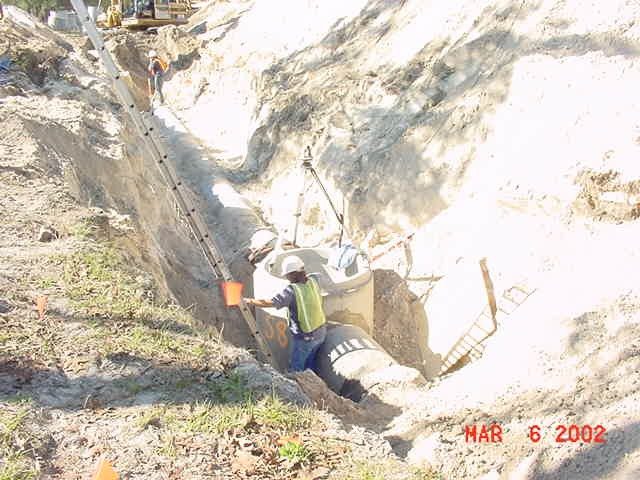 NCDOL Photo  Library
Inspections – Competent Person
1926.651(k)(1)
Daily 

Before the start of each shift and as needed throughout the shift

After every rainstorm and other events that could increase hazards; e.g., snowstorm, windstorm, thaw, earthquake
Protection of Employees
1926.652(a)(1)
Employees in an excavation must be protected from cave-ins by adequate protective system

Except when:

Made entirely in stable rock

Excavation is less than 5 feet 
   deep and examined by 
   competent person
NCDOL Photo  Library
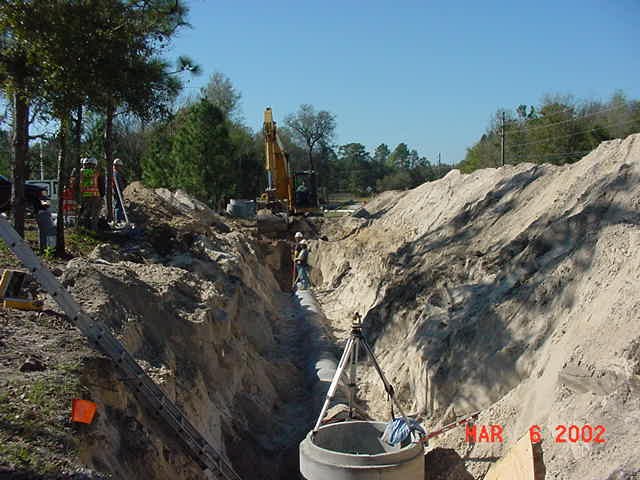 NCDOL Photo Library
Methods of Protection
1926.652
Sloping and benching


Shoring (spaced sheeting, closed sheeting)


Trench shield


Other occasionally 
    used systems
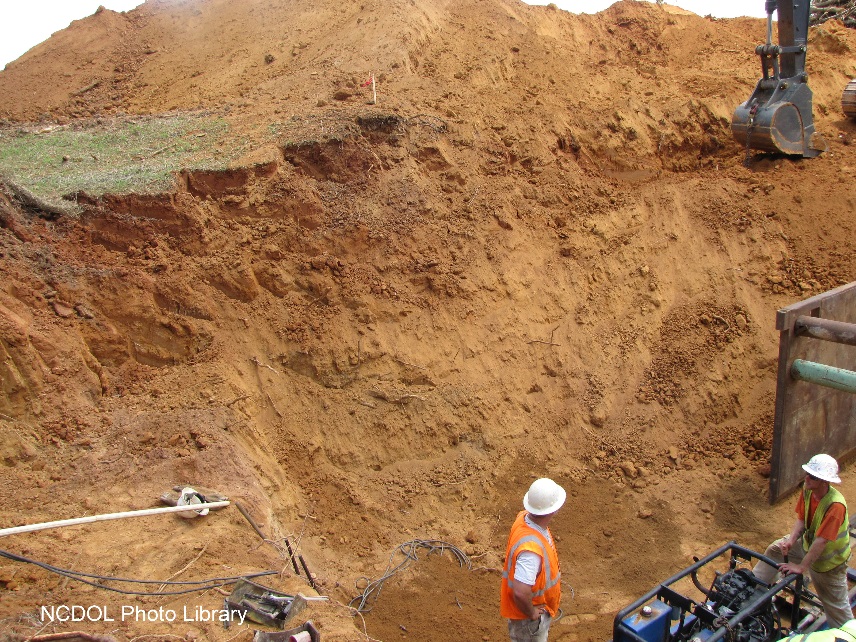 Protective Systems
1926.652(a)(2)
Protective systems shall have capacity to resist, without failure, all loads applied or transmitted to the system
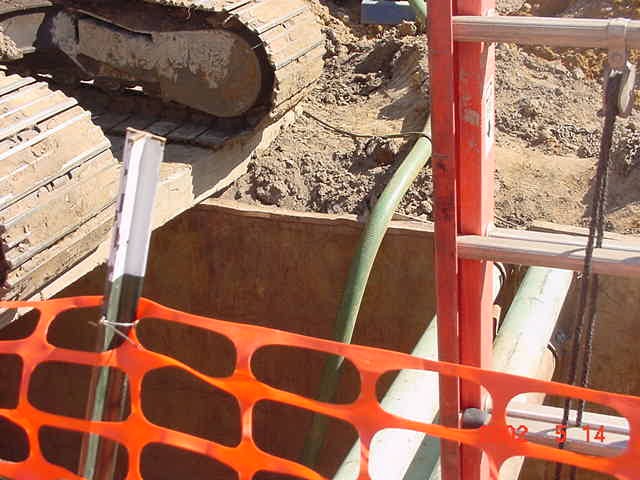 NCDOL Photo  Library
USDOL Photo Archive
Installation and Removal
1926.652(e)(1)-(2)
Support systems must be installed and removed in a manner that protects employees from cave-ins

Removal must begin at, and progress from, the bottom of the excavation

Members released slowly to note any indication of possible failure of remaining members

Excavations of material to a level not greater than 2 feet below the bottom of the support system or shield, must not be permitted
What’s the hazard?
1926.652(g)(2)
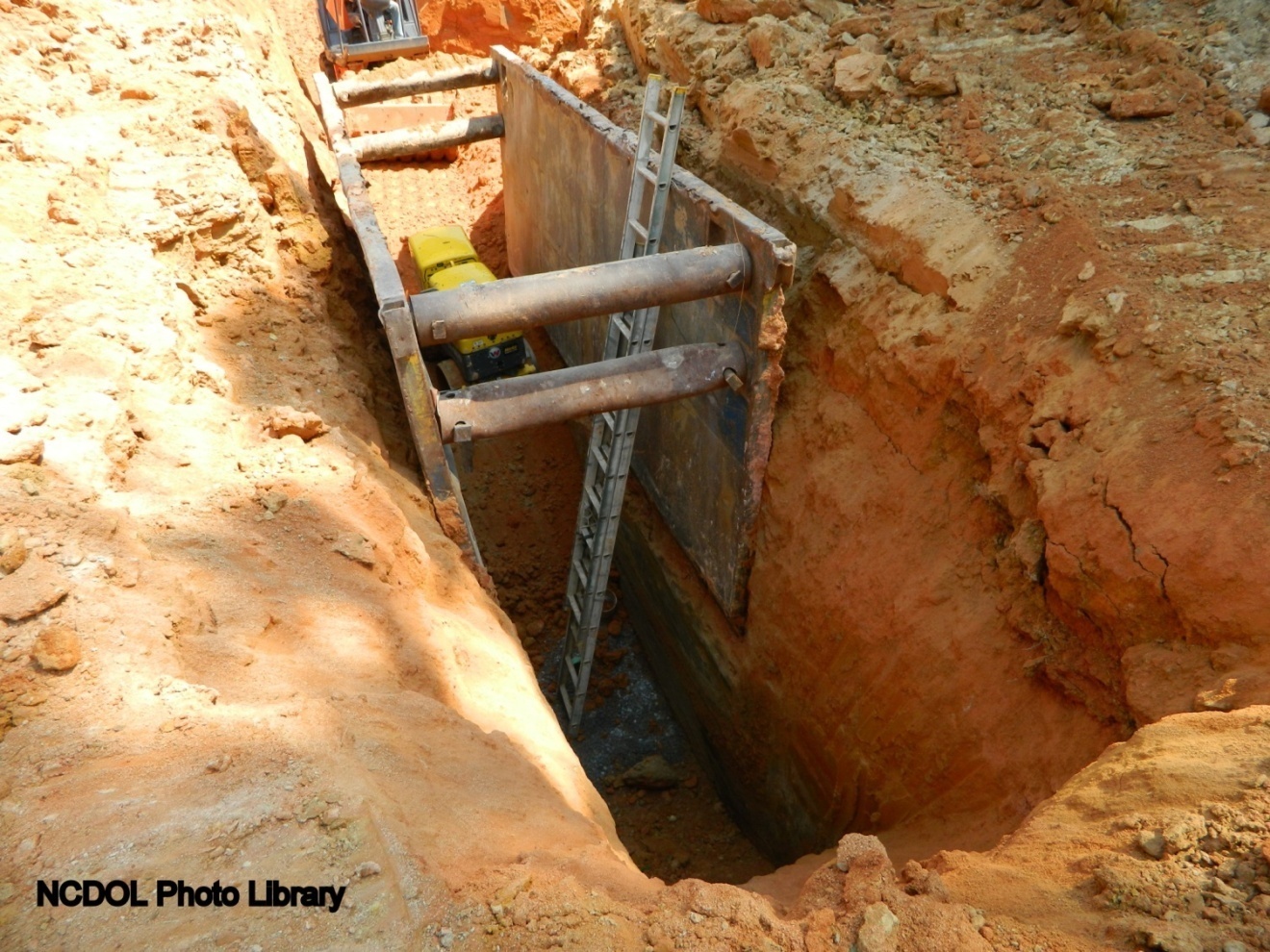 What’s the hazard?
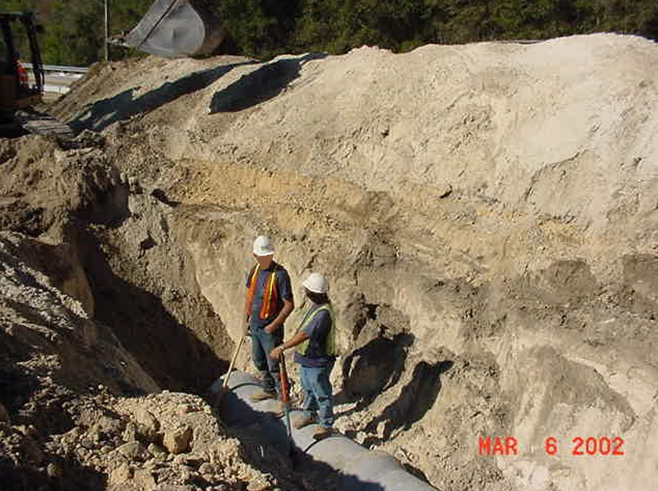 NCDOL Photo  Library
Soil Classification
Appendix A
Contains definitions


Sets forth requirements


Describes acceptable
    visual and manual test
    for use in classifying 
    soils
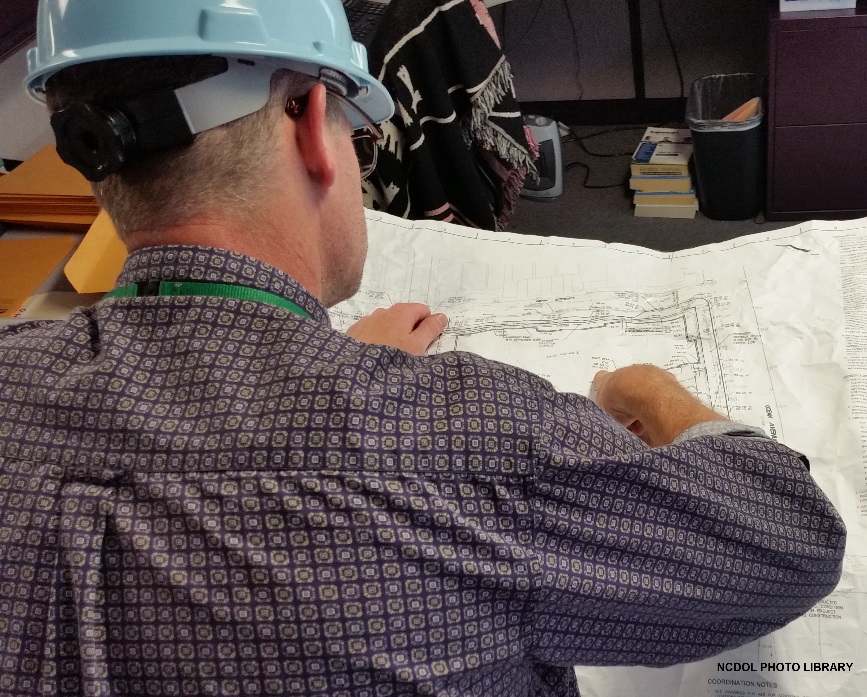 Definitions
Appendix A
Cohesive soil 

Clay, or soil with a high clay content, which has cohesive strength


Does not crumble


Can be excavated with vertical side slopes


Plastic when moist


Hard to break up when dry
Definitions
Appendix A
Granular soil 

Gravel, sand, or silt, with little or no clay content

No cohesive strength

Cannot be molded when moist

Crumbles easily when dry
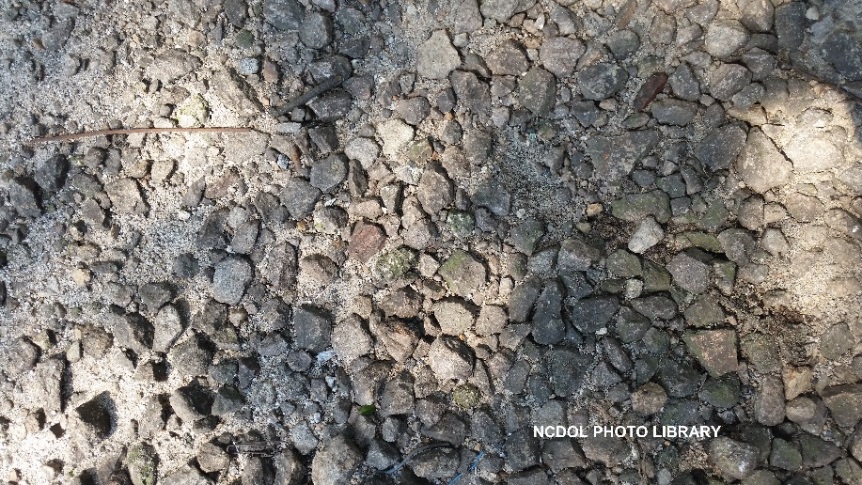 Note: Some moist granular soils exhibit 
apparent cohesion
Definitions
Appendix A
Unconfined compressive strength 

Load per unit area at which a soil will fail in compression



	Note: Estimated in the field by use of a pocket penetrometer, thumb penetration test, and other methods
Type A Soil
Appendix A
Most stable: clay, silty clay, and hardpan


Not fissured


Not subjected to vibration of any type


Never been previously disturbed


No seeping water
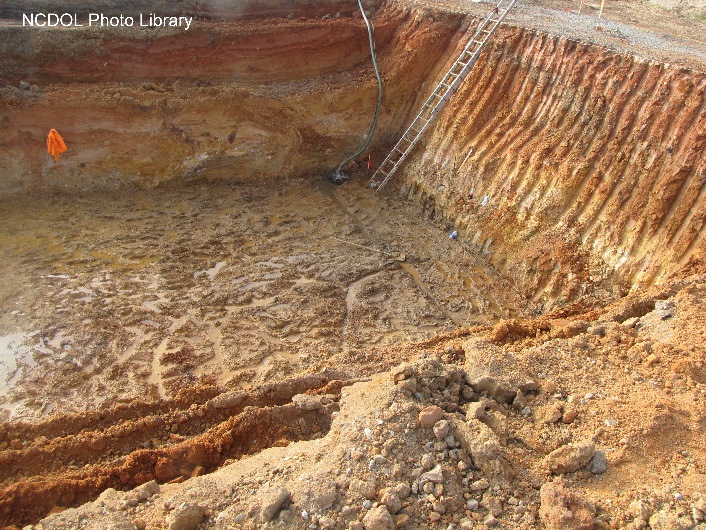 Type B Soil
Appendix A
Medium stability: silt, sandy loam, medium clay and unstable dry rock

Previously disturbed soils unless otherwise classified as Type C

Soils that meet the requirements of Type A but are fissured or subject to vibration
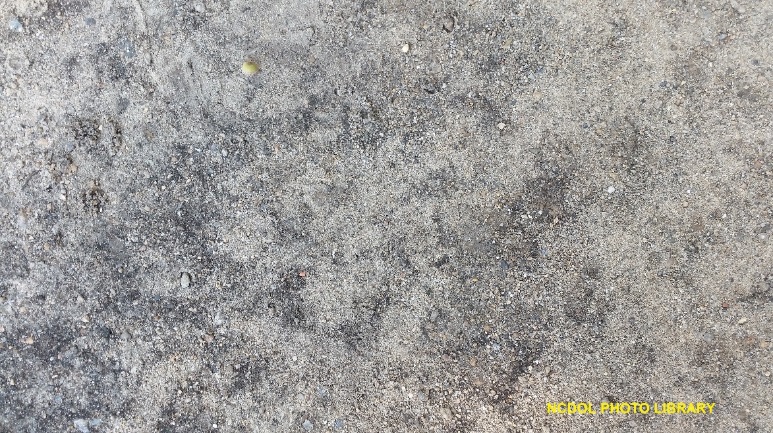 Type C Soil
Appendix A
Least stable: gravel, loamy sand, soft clay


Submerged soil or dense, heavy unstable rock


Soil from which water is freely seeping
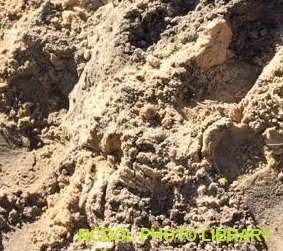 Sloping and Benching
Appendix B
Scope and application - Specifications for sloping and benching when used as methods of protecting employees

Definitions

Maximum allowable slope - Steepest incline of an excavation face that is acceptable 

Distress - Soil is in a condition where a cave-in is imminent or is likely to occur

Short term exposure - Period of time less than or equal to 24 hours that an excavation is open
Sloping and Benching
Appendix B
Requirements 

Soil classification shall be classified 

Maximum allowable slope shall be determined

Actual slope shall not be steeper than allowed maximum

Configurations shall be in accordance with Figure B-1
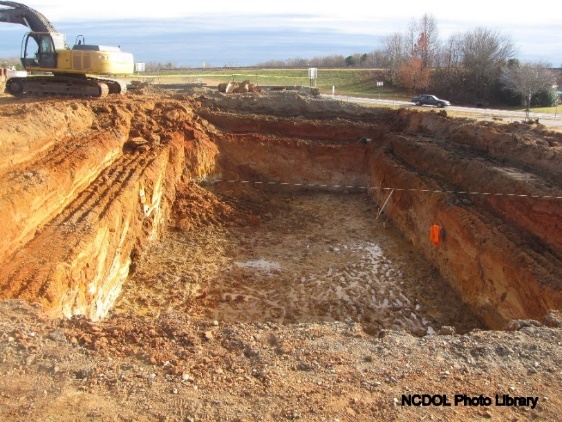 Timber Shoring
Appendix C
Scope – When timber shoring is provided as a method of protection from cave-ins in trenches that do not exceed 20 feet

Soil classification (See Appendix A)

Dimensions for timber members

Arrangement examples
Aluminum Hydraulic Shoring
Appendix D
Scope – When aluminum hydraulic shoring is provided as a means of protection from cave-ins in trenches not to exceed 20 feet

Soil classification (See Appendix A)

Strength and properties of materials

Arrangement examples
Alternatives to Timber Shoring
Appendix E
Aluminum hydraulic shoring
Pneumatic/hydraulic shoring
Trench jacks (screw jacks)
Trench shields
Selection of Protective Systems
Appendix F
Provides a graphic summary of requirements for excavations 20 feet or less in depth

Protective systems greater than 20 feet must be designed by a Registered Professional Engineer
Summary
1926 Subpart P
In this course, we discussed the following:

Excavations and Trenching: Subpart P


1926.650 - Scope, application, and definitions applicable to this subpart




1926.651 - Specific excavation requirements




1926.652 - Requirements for protective systems
Thank You For Attending!
Final Questions?